ŠIKOVNÉ RUCE
Pedagogická praxe v mimoškolních aktivitách žáků 1. stupně ZŠ
Pedagogická fakulta Univerzity Karlovy – Učitelství pro 1. stupeň ZŠ
JANA PEROUTKOVÁ, 1. ROČNÍK
OBECNÉ INFORMACE
Kroužek pro zvídavé děti, které rády zábavnou formou rozvíjejí manuální zručnost pomocí pediku a jiných materiálů. 
pro začátečníky
v období 2.10.2020 - 18.12.2020 každý pátek od 13 do 15hod ve školní družině
není potřeba speciálního úboru ani speciálního náčiní - vše bude připraveno v hodině
na 2. lekci se bude vybírat 200 Kč na potřebný materiál (který pro vás bude vždy zajištěn, proto v případě nepřítomnosti lze zpětně obdržet materiály a vytvořit si daný výrobek doma)
malotřídní škola 1. stupně

5 postupných ročníků

110 žáků

na venkově

cca 5km od okresního města Pelhřimov
ZŠ a MŠRynárec
lekce: Seznámení se s materiály, nářadím a výrobky. Výroba ozdoby – 2.10.2020
lekce: Technika pletení a 1. výrobek – 9.10.2020
lekce: Pletení košíku s ozdobným dnem – 16.10.2020
lekce: Pletení tužkovníku pomocí šén  – 23.10.2020
lekce: Pletení s barevným proutím – 30.10.2020
lekce: Pletení srdce s korálky – 6.11.2020
lekce: Pletení kapesníkovníku – 13.11.2020
lekce: Pletení košíku s pleteným dnem – 20.11.2020
lekce: Pletení ubrouskovníku – 29.11.2020
lekce: Pletení vánočního stromku s rolničkami – 4.12.2020
lekce: Pletení zvonku – 11.12.2020
lekce: Pletení zvonečku pomocí formy – 18.12.2020
SEZNAM LEKCÍ
JAK HODINA PROBÍHÁ?
představení výrobku
otázky na rozmluvení
seznam věcí k práci

postup
samotné pletení
závěrečné shrnutí
UKÁZKY VÝROBKŮ
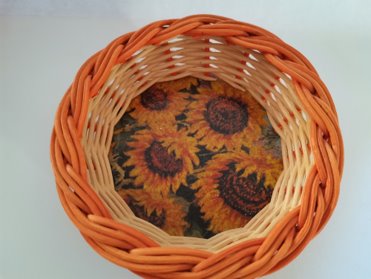 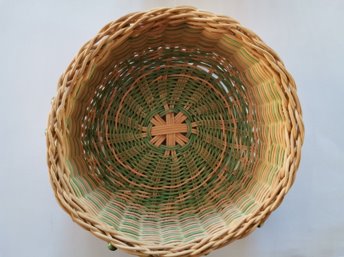 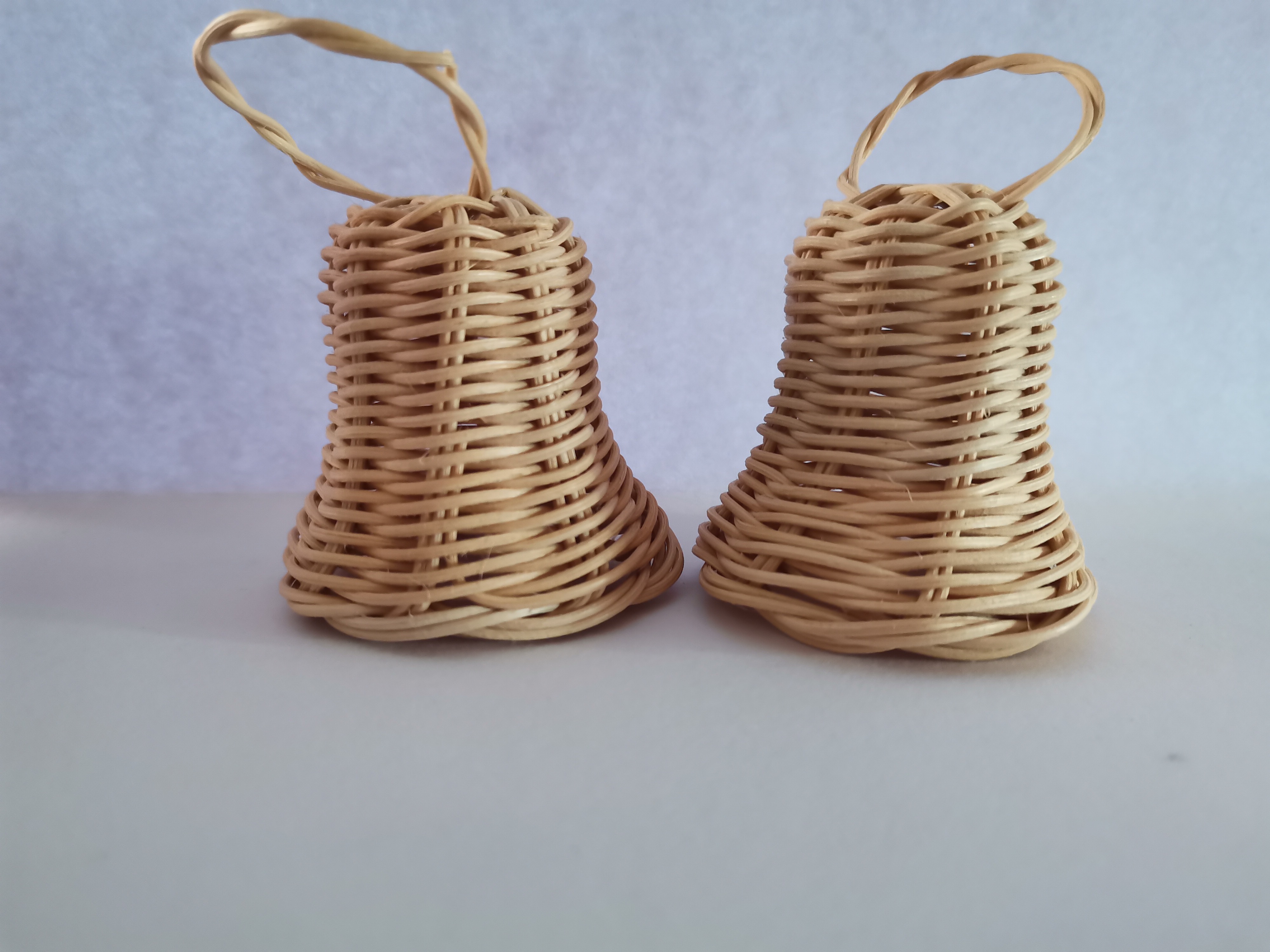 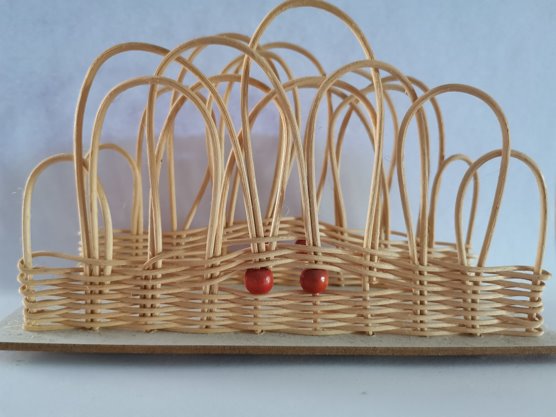 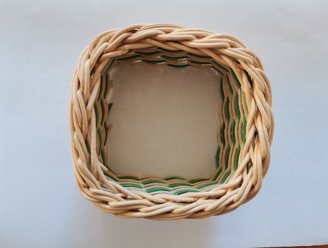 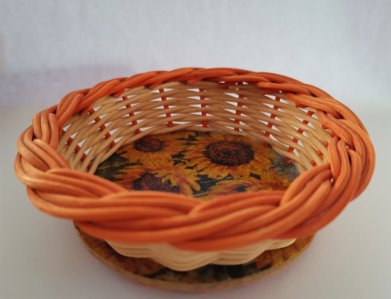 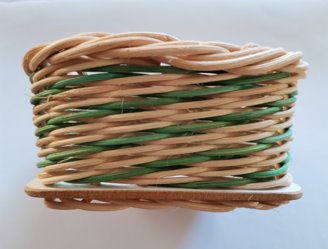 FOTKY Z DŘÍVĚJŠÍCH LET
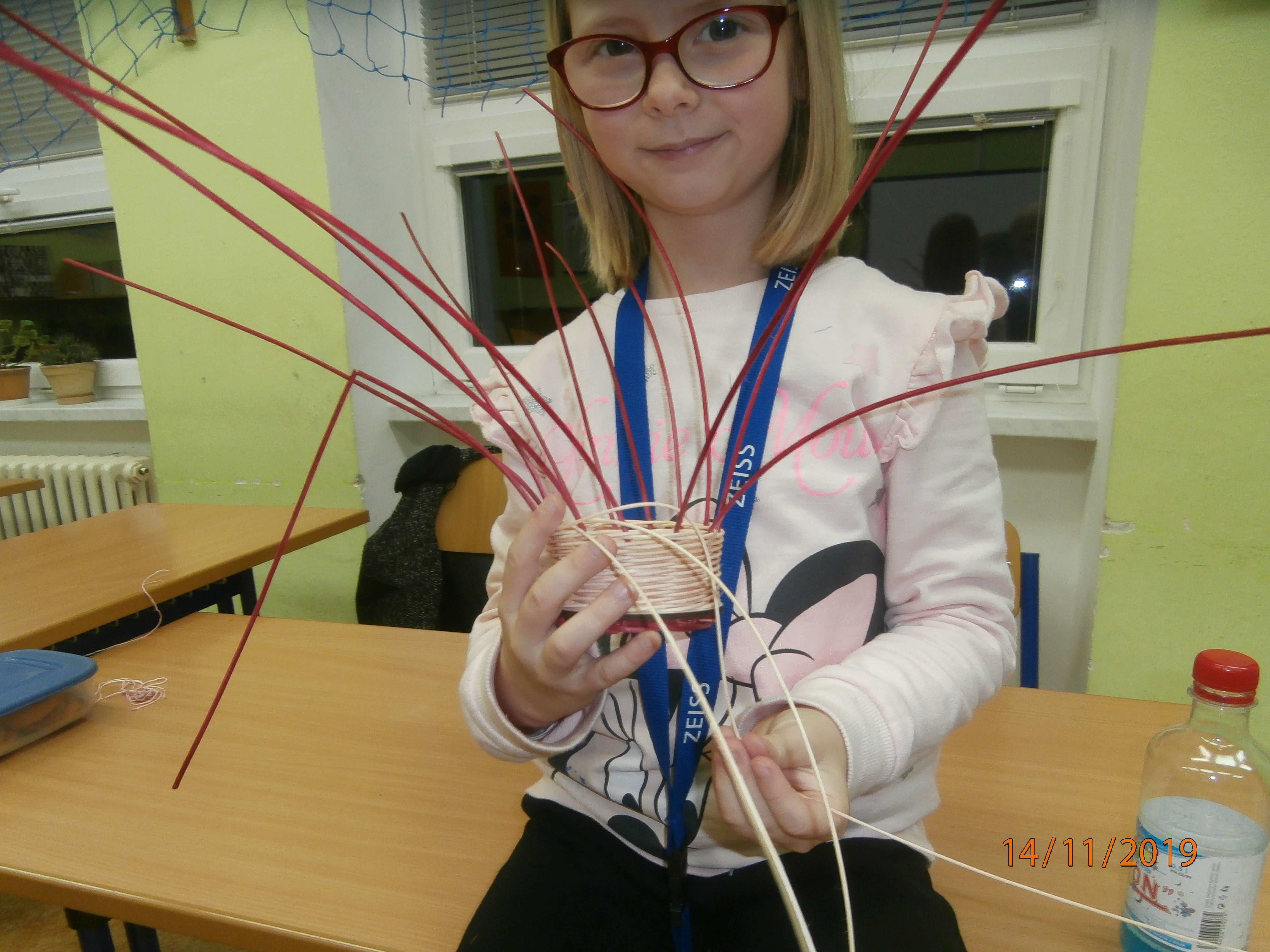 ZDROJE
Děkuji za pozornost